Реализация проекта «Успех каждого ребенка» в рамках инновационной деятельности МБДОУ детский сад  «Радуга» в 2021 – 2022 учебном году
Руководитель:
Шляховая Нина Сергеевна
«В душе каждого ребенка есть невидимые струны. Если их тронуть умелой рукой, они красиво зазвучат»

В.А. Сухомлинский
Художественно-эстетическое  направление
Хореографическое объединение «Солнечные зайчики»
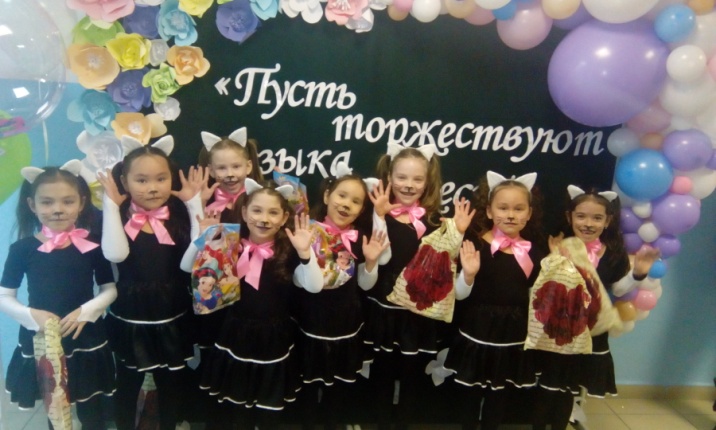 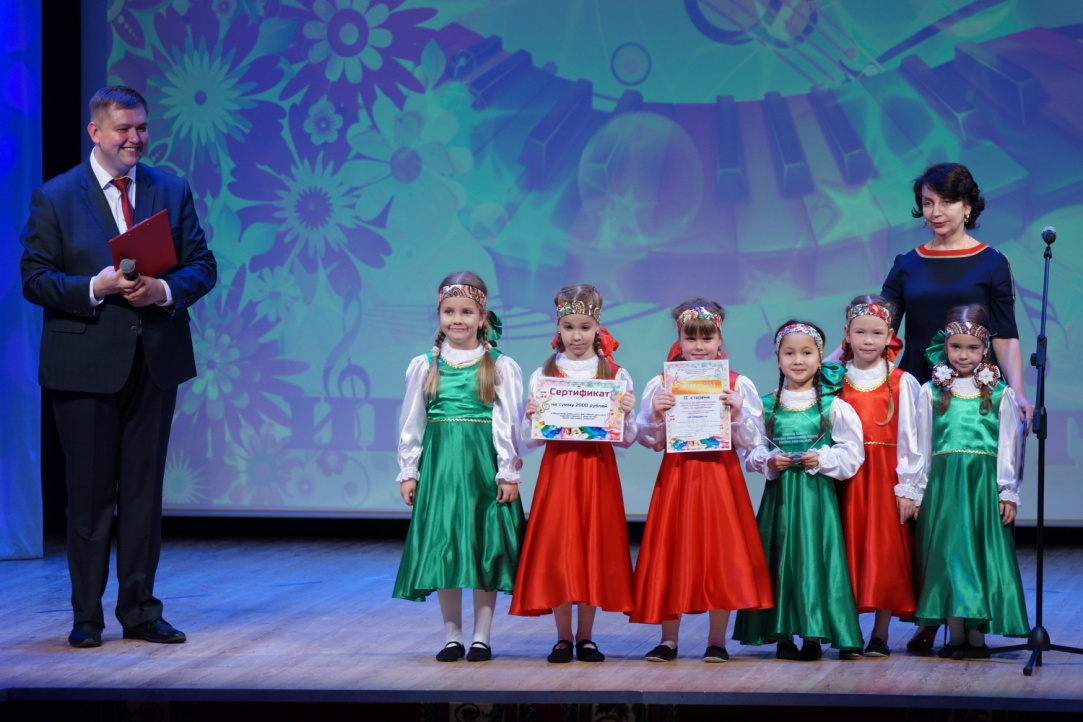 Художественно-эстетическое направление
Творческое объединение «Путешествие цветных ладошек»
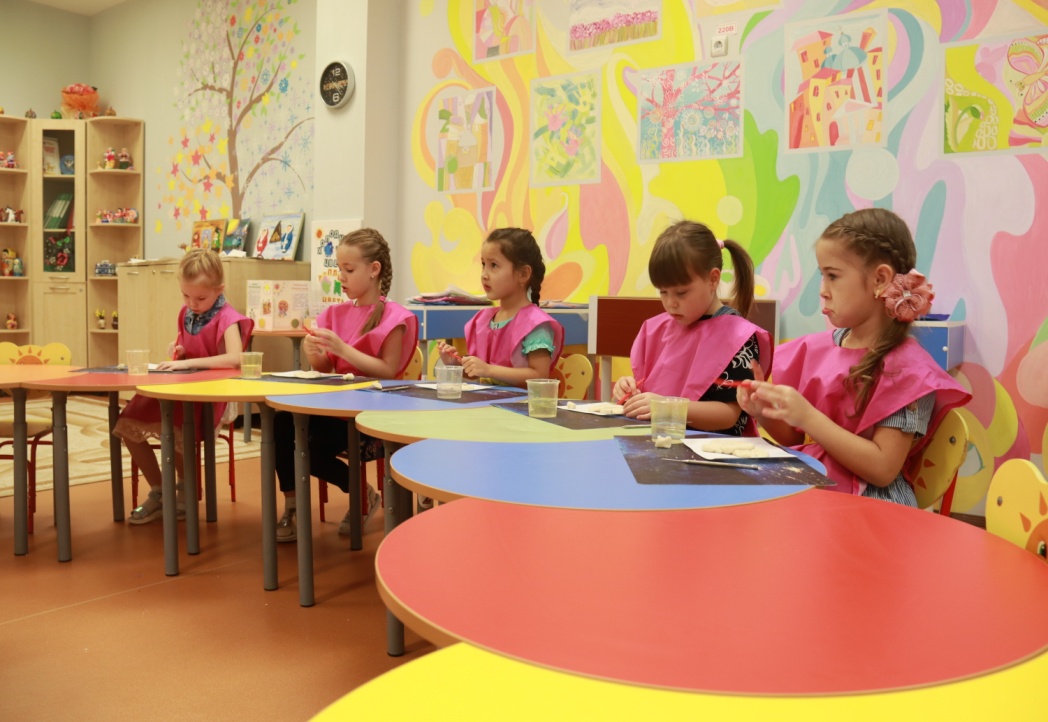 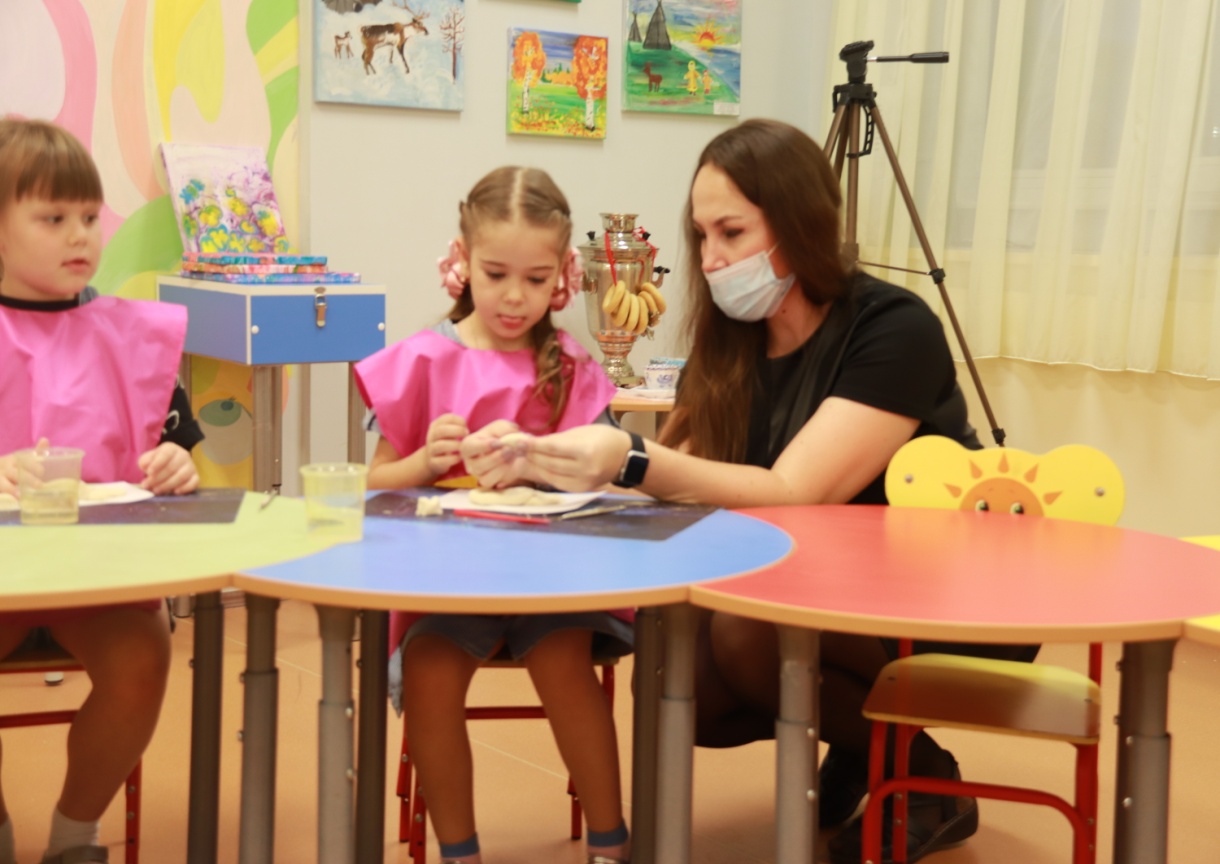 Художественно-эстетическое направление
Вокальная группа «Соловушки»
Музыкально – театральный коллектив «Цветная карусель»
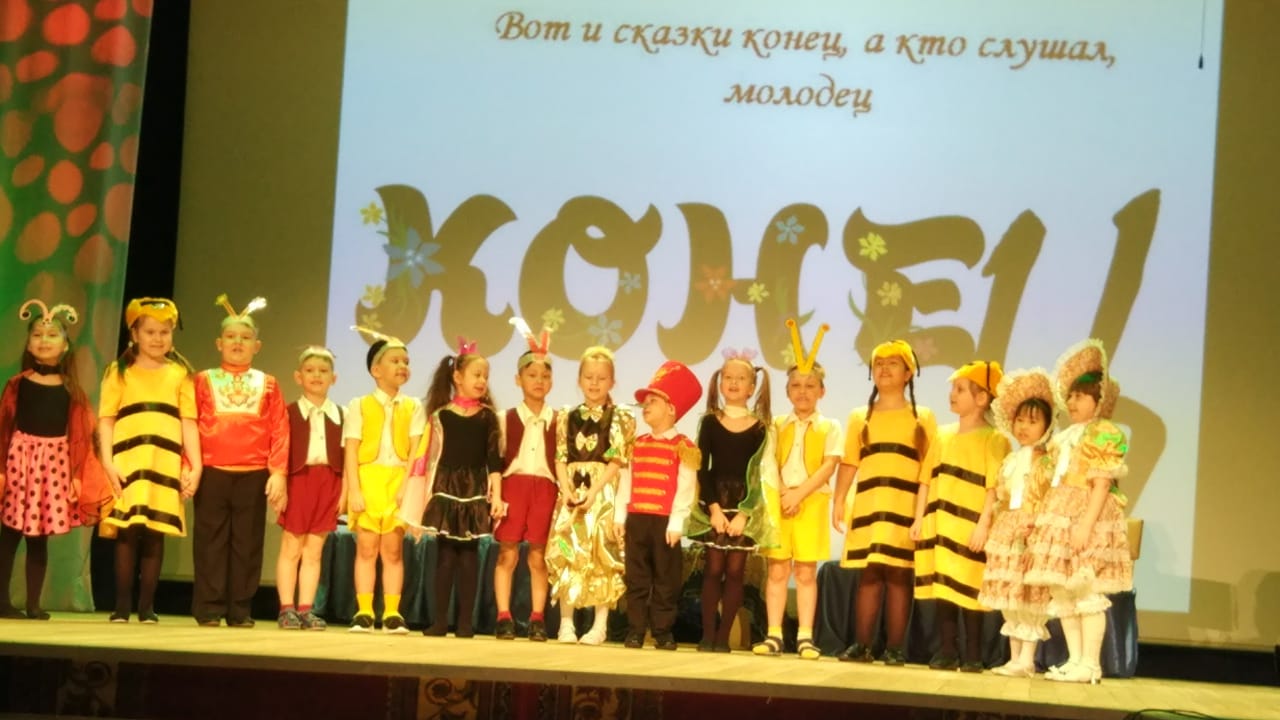 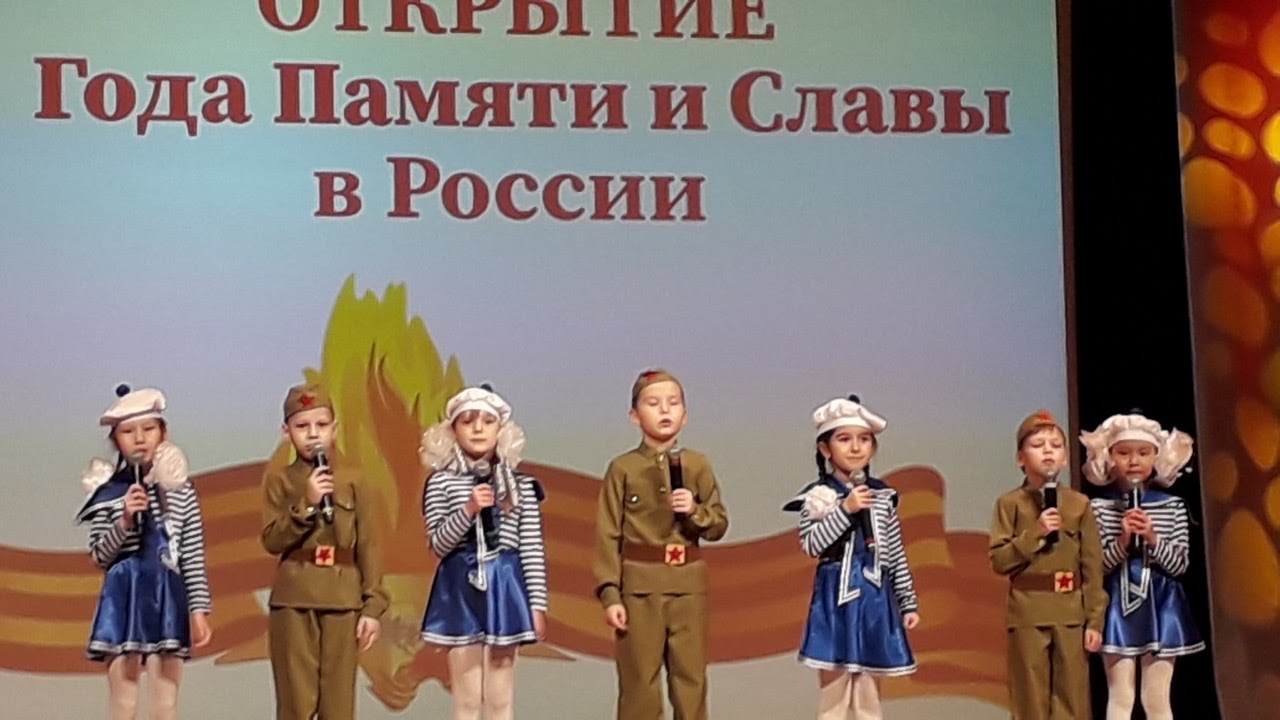 Естественно – научная направленность 
Дополнительное объединение «Эврика»
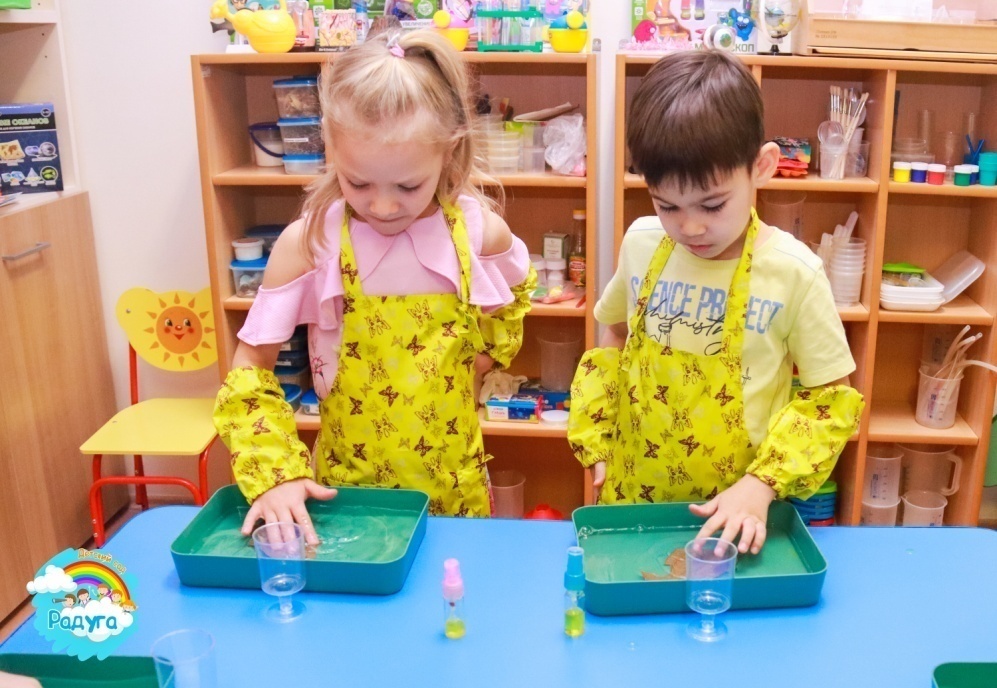 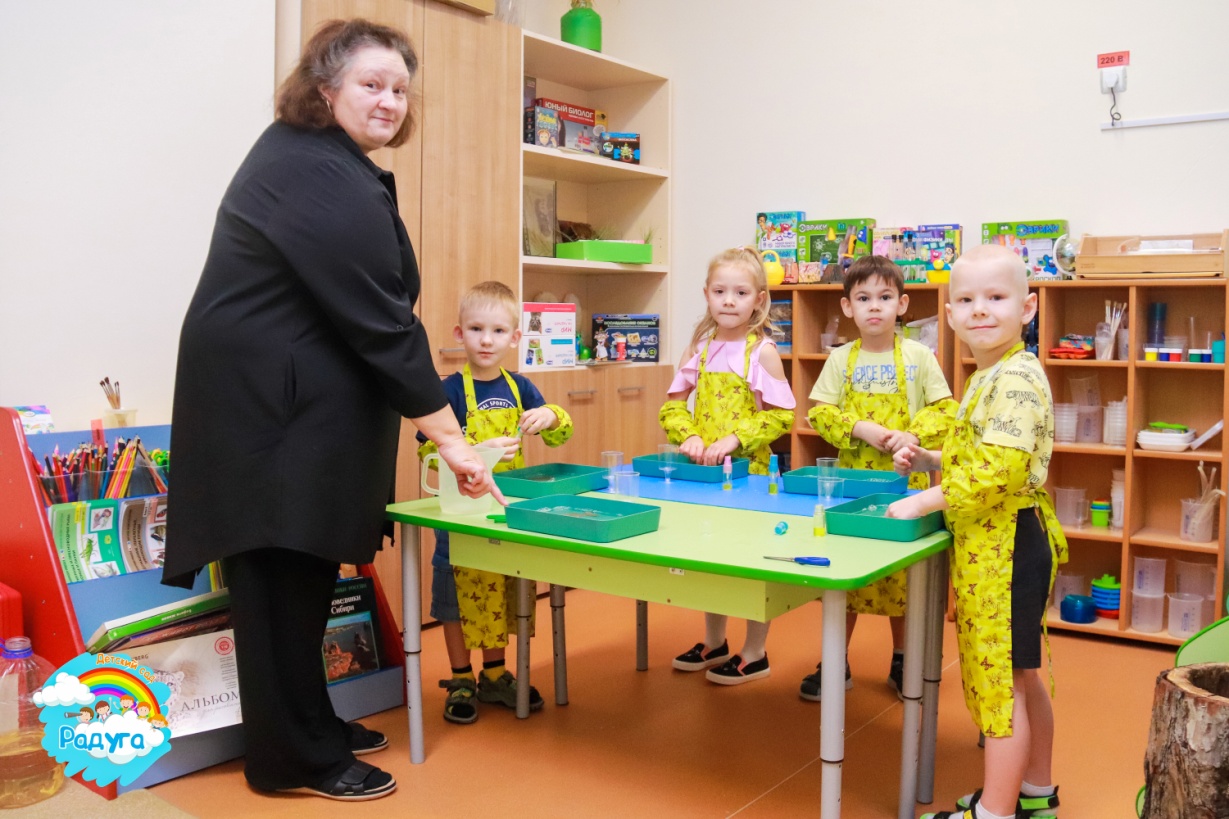 Техническая направленность 
Дополнительное объединение «Легоконструирование»
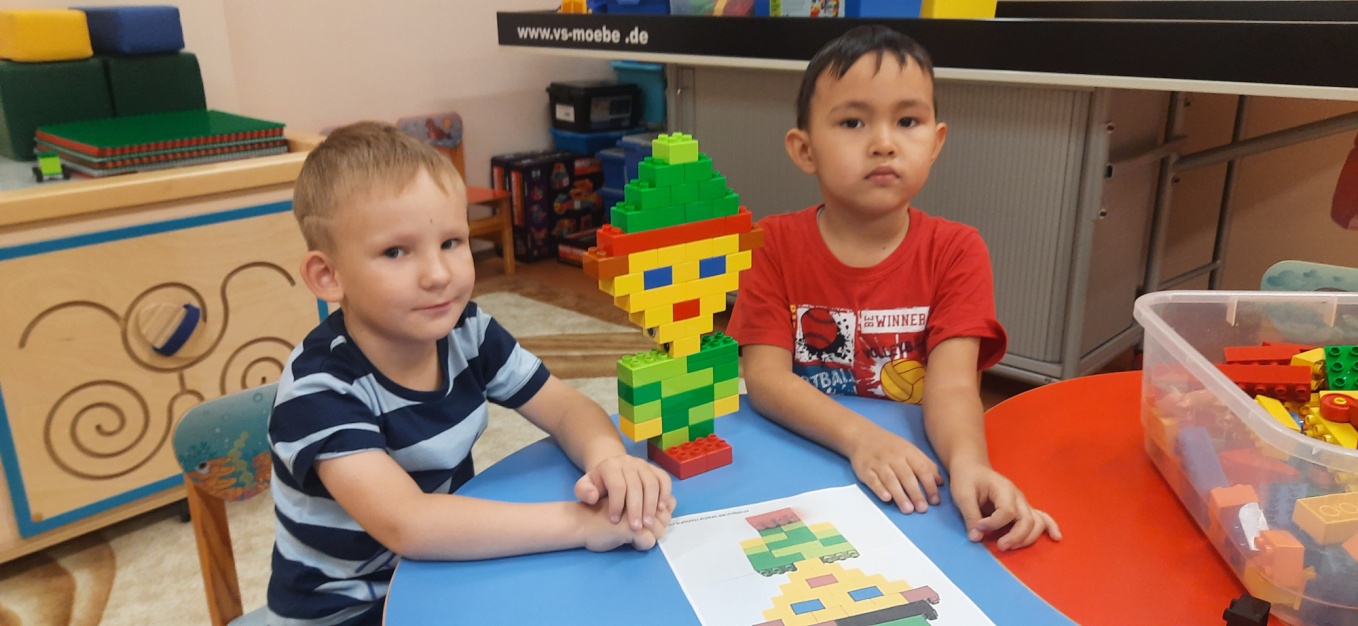 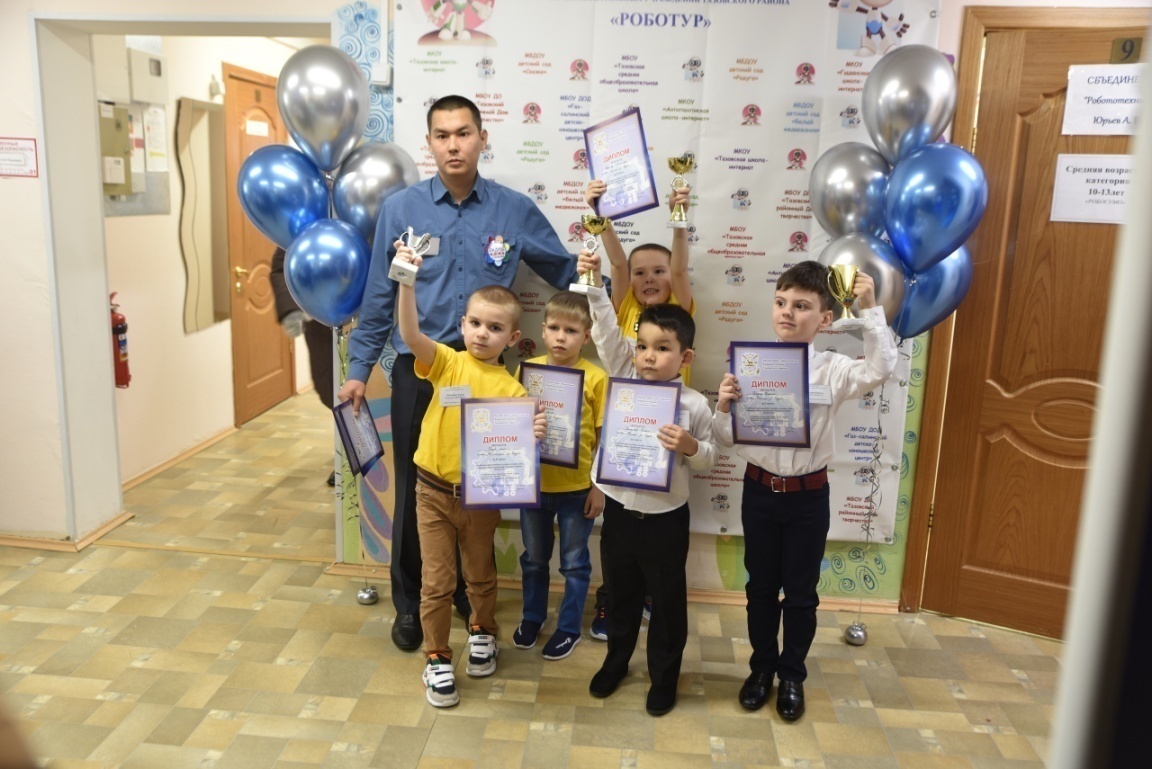 Социально – педагогическое направление
Объединение по ПДД «Азбука безопасности»
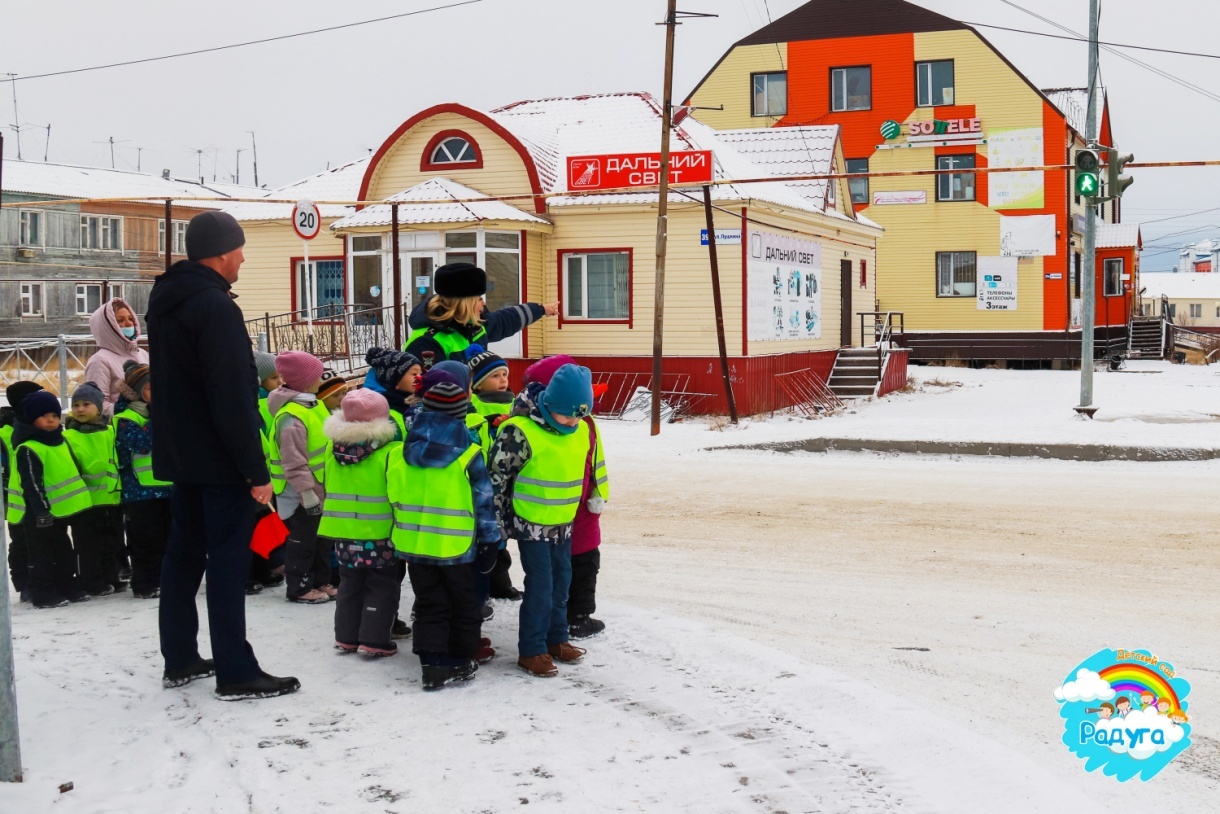 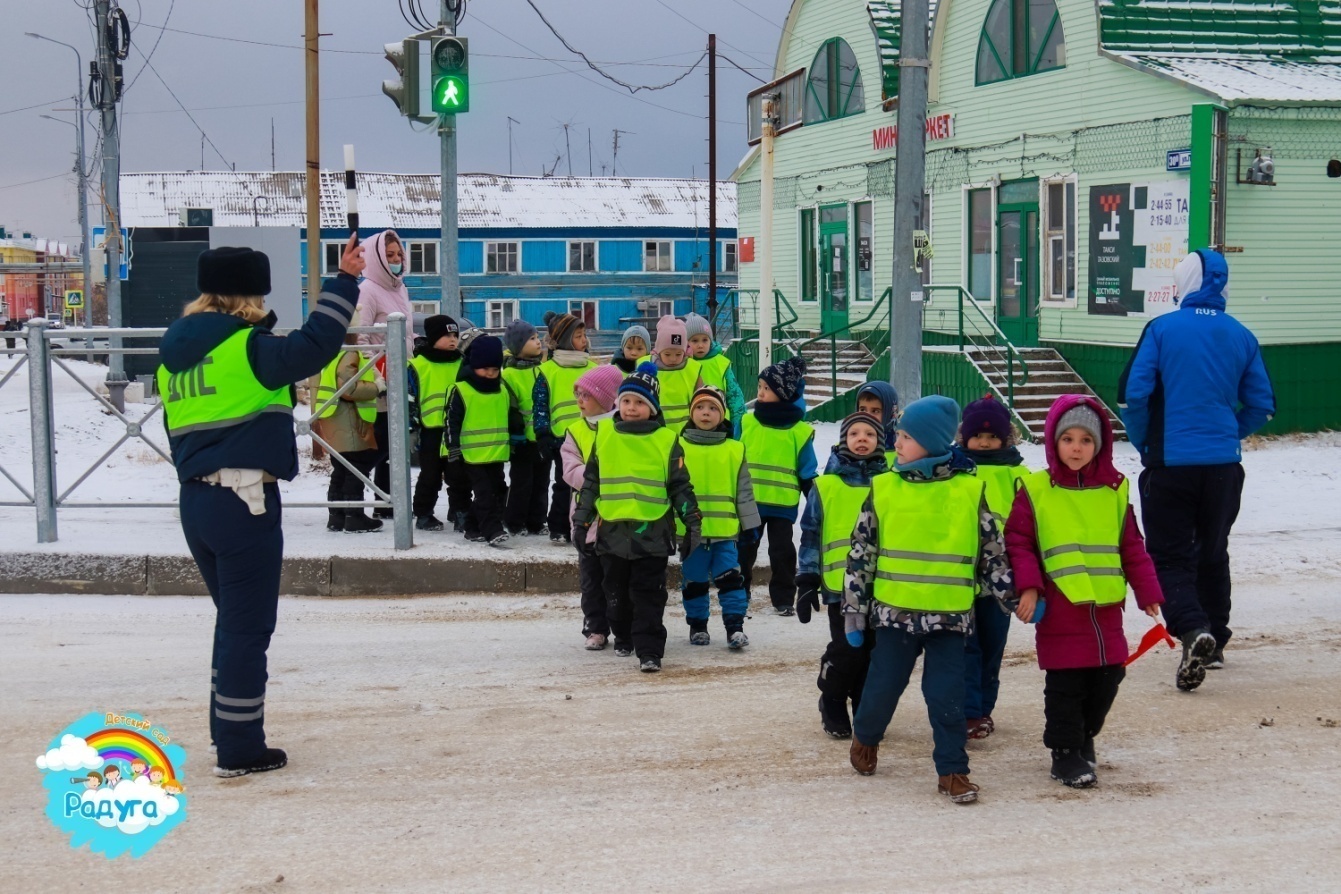 Региональный компонент 
Программа по музейной деятельности «Мы на севере живем!»
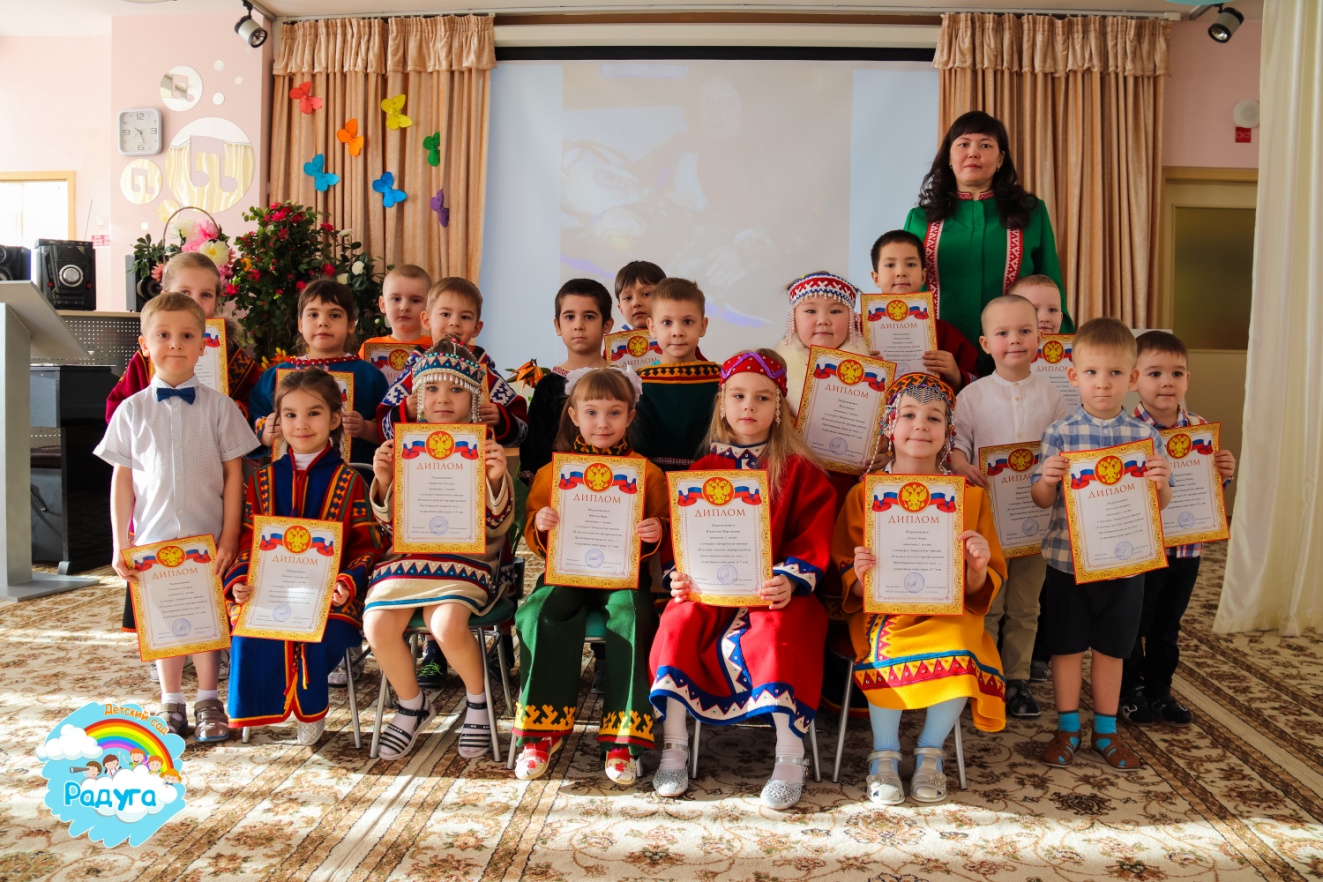 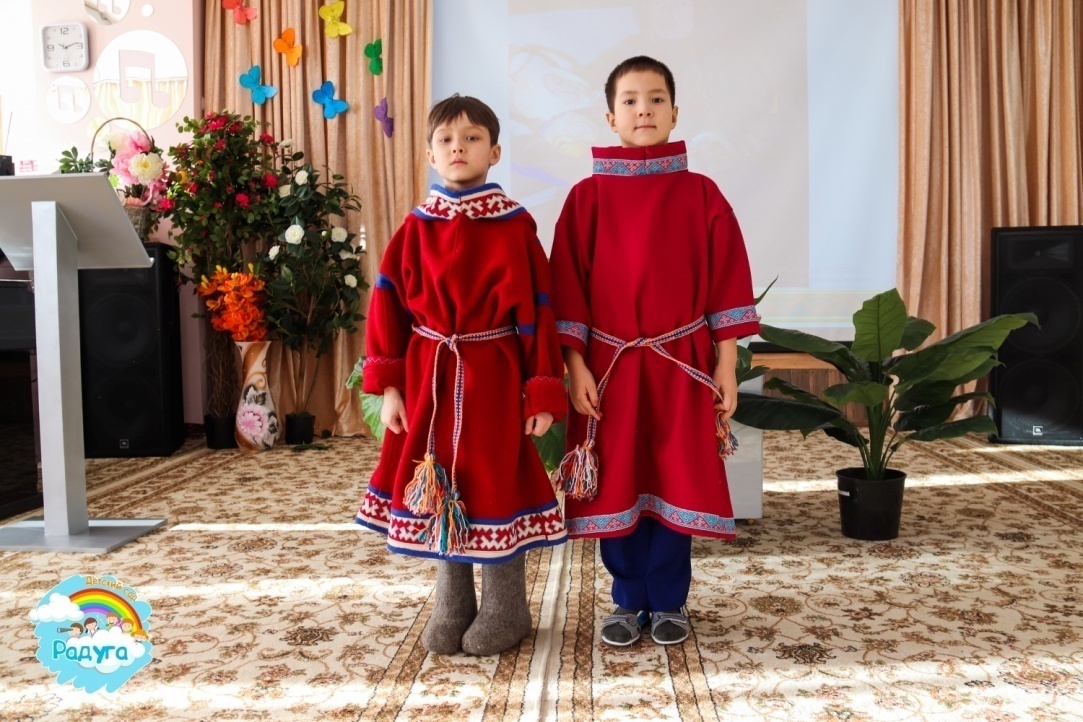 Физкультурно – оздоровительное направление 
Дополнительное объединение «Кузнечик», «Скала»
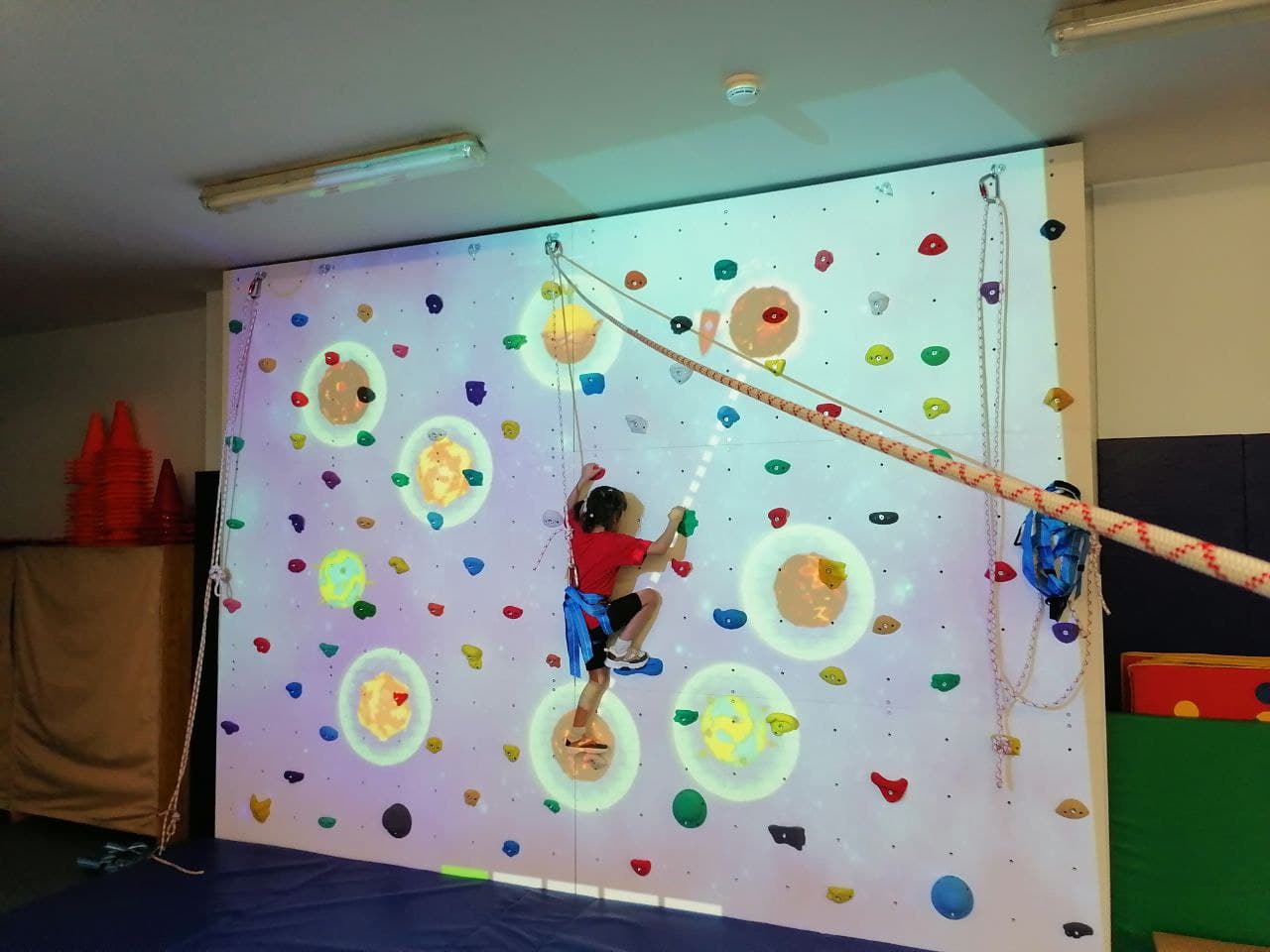 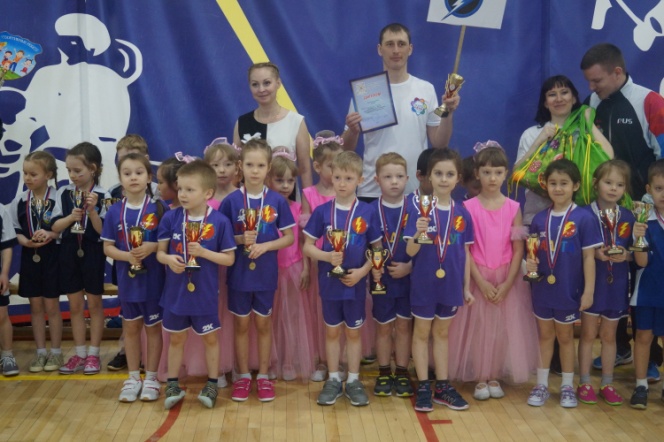